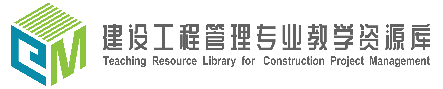 建设工程管理专业
教学资源库
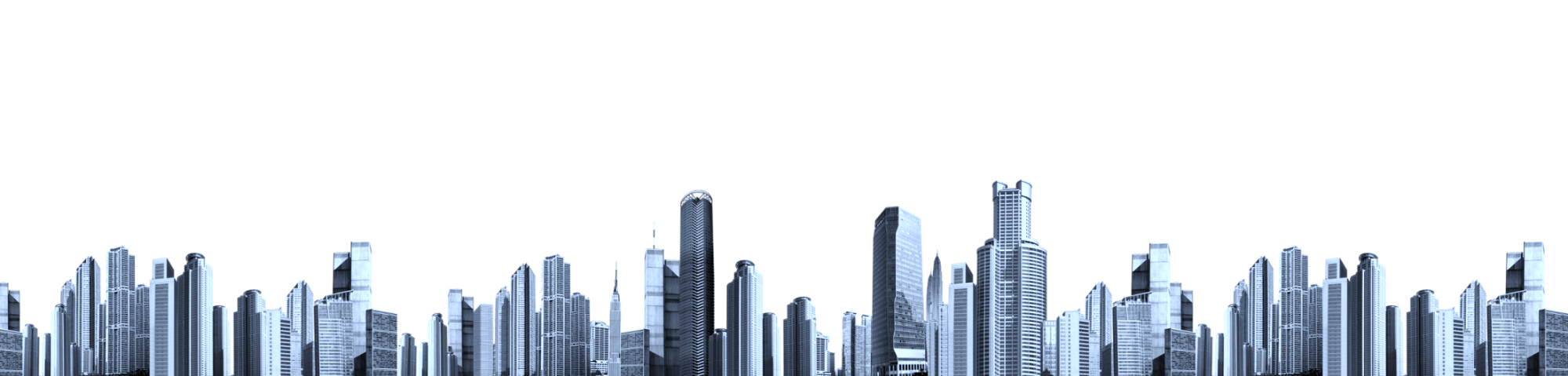 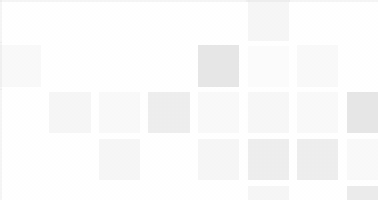 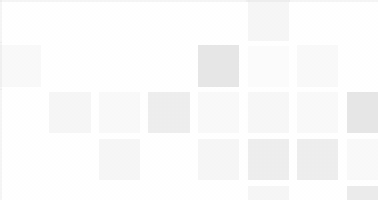 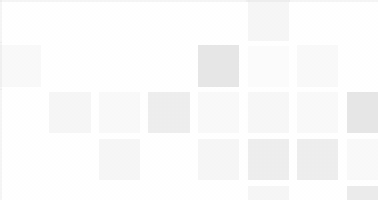 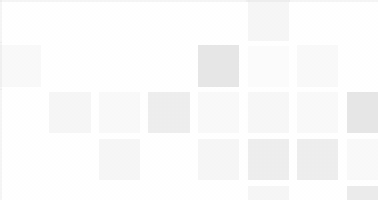 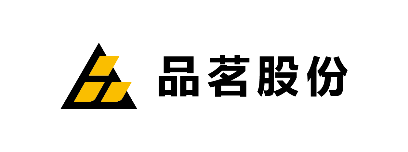 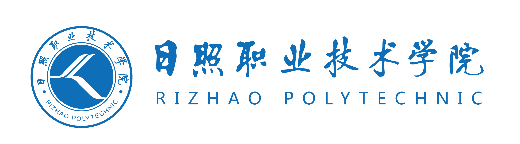 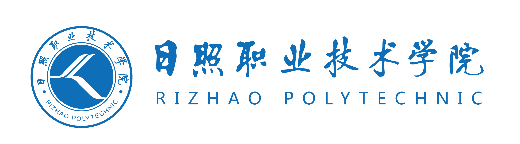 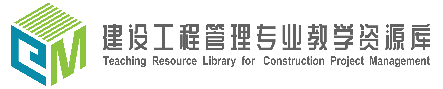 装配式建筑
施工技术
现场装配准备与吊装
主讲人：许崇华    时间：2020.02
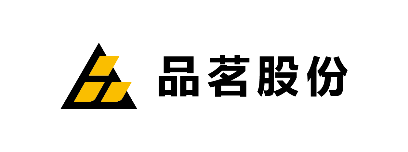 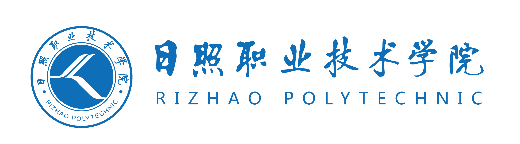 目录/CONTENT
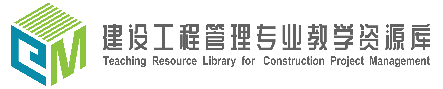 01
竖向构件现场装配准备与吊装
02
混凝土制作与浇筑
水平构件现场装配准备与吊装
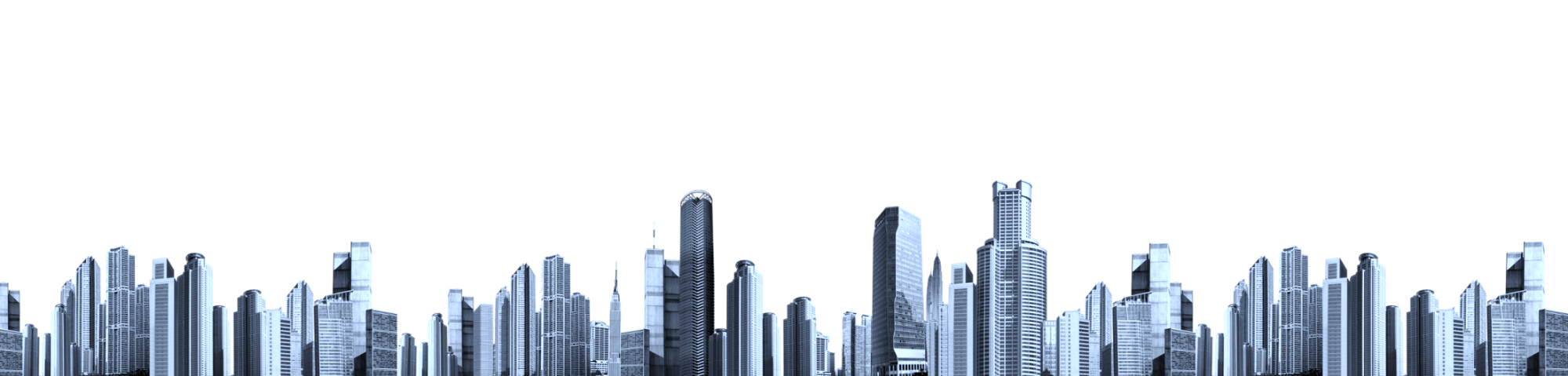 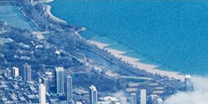 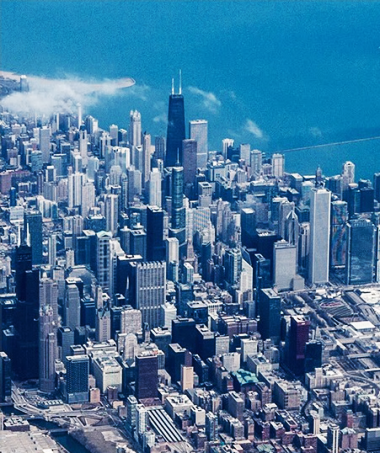 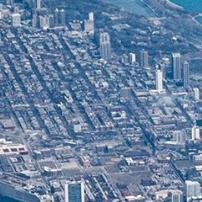 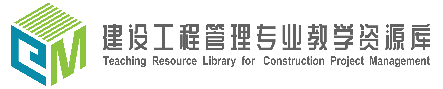 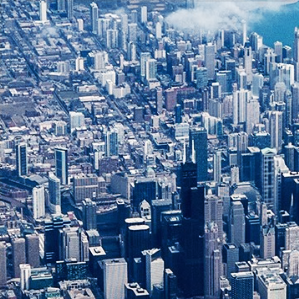 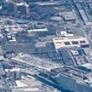 PART 02
水平构件现场装配准备与吊装
水平构件现场装配准备与吊装
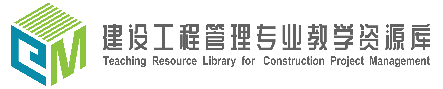 预制混凝土楼板吊装施工
一、施工流程
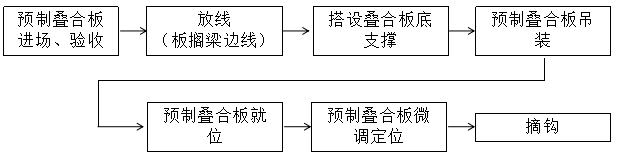 水平构件现场装配准备与吊装
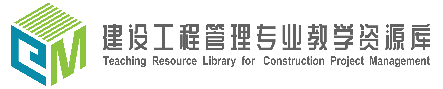 预制混凝土楼板吊装施工
二、施工要点
1、进场验收
（1）进场验收主要检查资料和外观质量，防止在运输过程中发生损坏现象。
（2）预制叠合板进入工地现场，堆放场地应夯实平整，并应防止地面不均匀下沉。预制带肋底板应按照不同型号、规格分类堆放。预制带肋底板应采用板肋朝上叠放的堆放方式，严禁倒置，各层预制带肋底板下部应设置垫木，垫木应上下对齐，不得脱空。
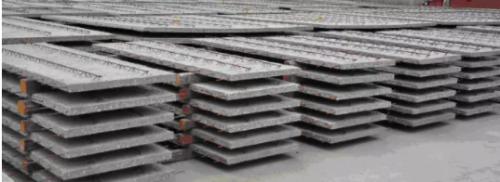 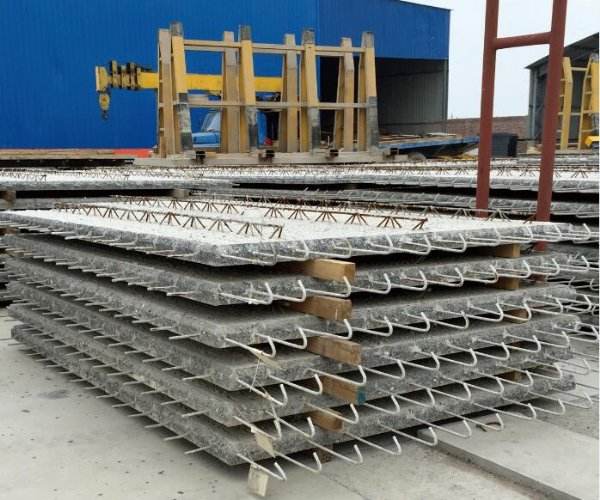 水平构件现场装配准备与吊装
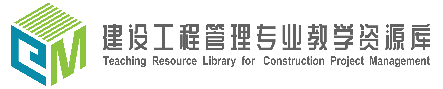 预制混凝土楼板吊装施工
二、施工要点
2、弹控制线和注写编号
在每条吊装完成的梁或墙上测量并弹出相应预制板四周控制线，并在构件上标明每个构件所属的吊装顺序和编号，便于吊装人员辨认。
3、板底支撑
在叠合板两端部位设置临时可调节支撑杆，预制楼板的支撑设置应符合以下要求：
（1）支撑架体应具有足够的承载能力、刚度和稳定性，应能可靠地承受混凝土构件的自重和施工过程中所产生的荷载及风荷载。
水平构件现场装配准备与吊装
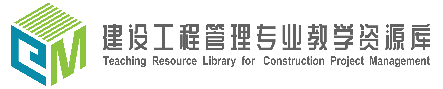 预制混凝土楼板吊装施工
（2）确保支撑系统的间距及距离墙、柱、梁边的净距符合系统验算要求，上下层支撑应在同一直线上。板下支撑间距不大于 3.3m，当支撑间距大于 3.3m 且板面施工荷载较大时，跨中需在预制板中间加设支撑。
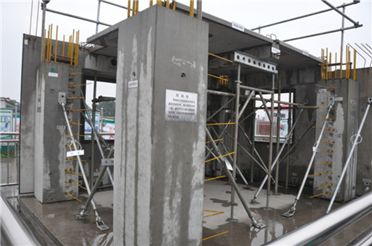 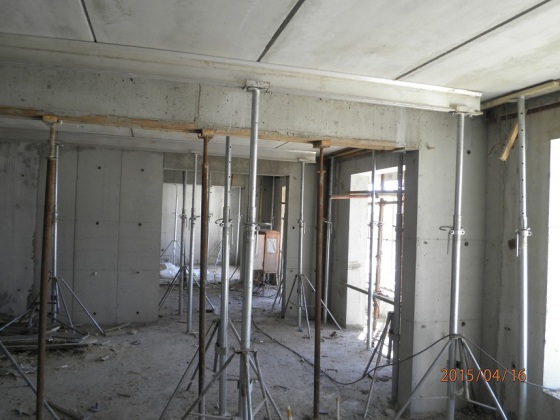 叠合板跨中加设支撑示意图
水平构件现场装配准备与吊装
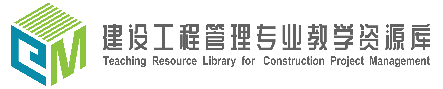 预制混凝土楼板吊装施工
二、施工要点
4、起吊
（1）在可调节顶撑上架设木方，调节木方顶面至板底设计标高，开始吊装预制楼板。
（2）预制带肋底板的吊点位置应合理设置，起吊就位应垂直平稳，两点起吊或多点起吊时吊索与板水平面所成夹角不宜小于 60°，不应小于45。
（3）吊装应顺序连续进行，板吊至柱上方 3～6cm 后，调整板位置使锚固筋与梁箍筋错开便于就位，板边线基本与控制线吻合。将预制楼板坐落在木方顶面，及时检查板底与预制叠合梁的接缝是否到位，预制楼板钢筋入墙长度是否符合要求，直至吊装完成。
水平构件现场装配准备与吊装
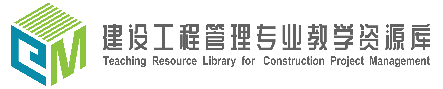 预制混凝土楼板吊装施工
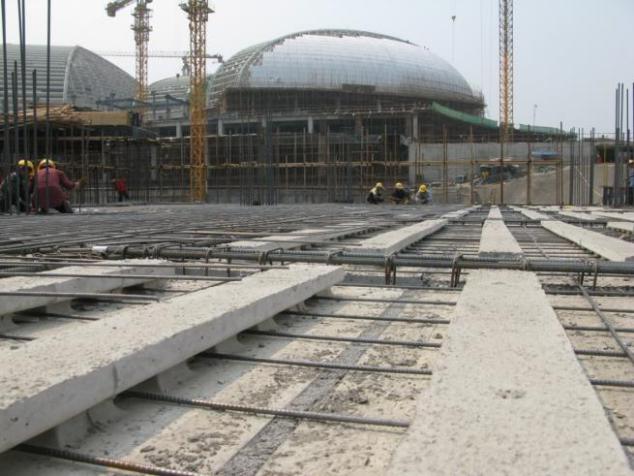 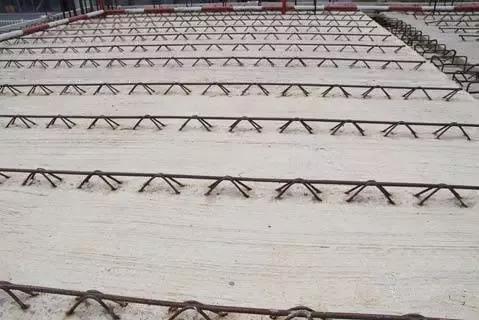 叠合板吊装完成示意图
水平构件现场装配准备与吊装
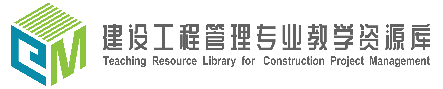 预制混凝土楼板吊装施工
二、施工要点
5、误差控制
当一跨叠合板吊装结束后，要根据叠合板四周边线及板柱上弹出的标高控制线对板标高及位置进行精确调整，误差控制在2mm。
三、安装规定
    1、预制底板吊装完后应对板底接缝高差进行校核;当叠合板板底接缝高差不满足设计要求时，应将构件重新起吊，通过可调托座进行调节。
    2、预制底板的接缝宽度应满足设计要求。
    3、临时支撑应在后浇混凝土强度达到设计要求后方可拆除。
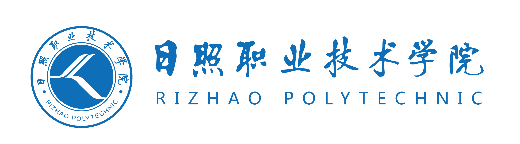 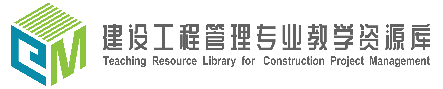 谢谢观看
主讲人：许崇华    时间：2020.02
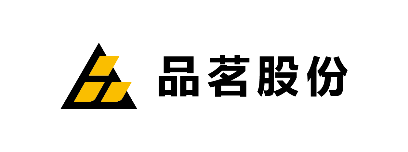 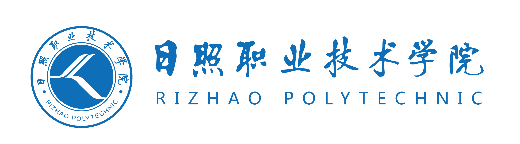